Metsäteollisuuden 2023 kolmannen neljänneksen tuotanto verrattuna edelliseen vuoteen
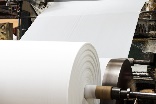 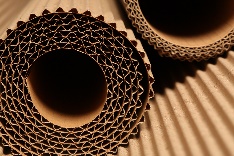 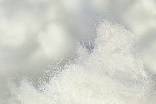 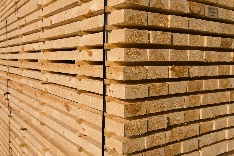 * Tuotantomäärät osittain estimoitu
24.10.2023
1
Metsäteollisuuden 2023 kumulatiivinen tuotanto verrattuna edellisen vuoden vastaavaan ajanjaksoon
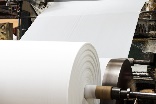 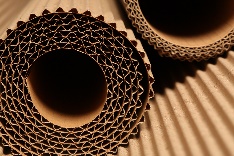 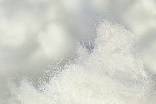 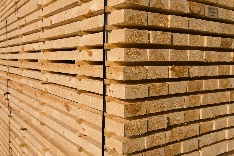 * Tuotantomäärät osittain estimoitu
24.10.2023
2